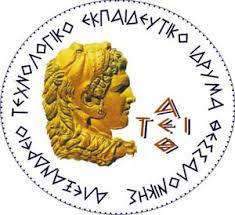 ΑΛΕΞΑΝΔΡΕΙΟ ΤΕΧΝΟΛΟΓΙΚΟ ΕΚΠΑΙΔΕΥΤΙΚΟ ΙΔΡΥΜΑ ΘΕΣΣΑΛΟΝΙΚΗΣ
ΣΧΟΛΗ ΕΠΑΓΓΕΛΜΑΤΩΝ ΥΓΕΙΑΣ ΚΑΙ ΠΡΟΝΟΙΑΣ
ΤΜΗΜΑ ΑΙΣΘΗΤΙΚΗΣ ΚΑΙ ΚΟΣΜΗΤΟΛΟΓΙΑΣ
Ενέσιμα Εμφυτεύματα και Αντιρυτιδικές Θεραπείες
Φοιτήτρια: Νικολέττα Ι. Αλεξάκη
Επιβλέπουσα καθηγήτρια: Δρ. Μαρία Γούλα
Ενέσιμα Εμφυτεύματα
Ουσίες υγρής ή ζελατινώδης μορφής που τοποθετούνται ενέσιμα  στο δέρμα

Ιδιότητα: Αυξάνουν τοπικά τον όγκο του δέρματος, διορθώνουν ατέλειες και την ασυμμετρία 

Η χρήση τους ξεκινάει από το 1900
Ταξινόμηση ενέσιμων δερματικών εμφυτευμάτων
Βιολογικά / Απορροφήσιμα
Συνθετικά / Ημι-Απορροφήσιμα
Διάρκεια: 2 χρόνια περίπου

Εμφανίζουν το φαινόμενο της μετανάστευσης


Ανεπιθύμητες αντιδράσεις: Οζίδια με συνοδεία πόνου, παραμόρφωση προσώπου
Αυξημένος κίνδυνος: Συχνά προκαλούν φλεγμονώδεις αντιδράσεις και μη αναστρέψιμες βλάβες
Διάρκεια: 18 μήνες περίπου

Χρειάζονται επαναληπτικές ενέσεις 

Ανεπιθύμητες αντιδράσεις: τοπικό ερύθημα οίδημα, εκχυμώσεις, κνησμός, πόνος, φλεγμονώδεις αντιδράσεις
Απαγορεύονται: Εγκυμοσύνη ή θηλασμός, σημαντικά δερματικά προβλήματα, αυτοάνοσα, διαβήτη
Δερματικά εμφυτεύματα υαλουρονικού οξέος
Προέρχονται από πτηνά ή από ζύμωση του βακτηριδίου Streptococcus equine
Tεστ ευαισθησίας δεν είναι απαραίτητα
Είναι βιολογικά / απορροφήσιμα εμφυτεύματα
Σημαντικό χαρακτηριστικό: 
Αφαιρούνται με την έκχυση της υαλουρονιδάσης
Εμπορικές ονομασίες

Restylane
Juvederm
Belotero
Ενέσιμο κολλαγόνο
Ανθρώπινης προέλευσης
Ζωικής προέλευσης
Από δέρμα βοοειδών ή χοίρων
Απορροφήσιμο εμφυτεύμα
Τεστ ευαισθησίας
Υψηλή πιθανότητα ανεπιθύμητων αντιδράσεων και αλλεργιών
Από καλλιέργεια ανθρώπινων ινοβλαστών  ή δέρμα ανθρώπινων πτωμάτων
Δεν απαιτούν τεστ ευαισθησίας
Ελάχιστη εμφάνιση ανεπιθύμητων αντιδράσεων και αλλεργιών
Εμπορικές ονομασίες
   Zyderm I
   Zyderm II
   Zyplast
Εμπορικές  ονομασίες

   Dermalogen
Υγρή ενέσιμη σιλικόνη
Ασταθές υλικό,  συχνά μεταναστεύει
  Προκαλεί σοβαρές επιπλοκές 
  Δε χρησιμοποιείται πλέον για αισθητικούς σκοπούς
Αυτόλογο λίπος
Απόλυτα συμβατό με τον οργανισμό
  Σπάνια εμφάνιση ανεπιθύμητων αντιδράσεων και αλλεργιών
  Συχνή επιπλοκή η απορρόφηση του εμφυτεύματος σε απρόβλεπτο βαθμό 
  Δεν έχει ιδιαίτερη απήχηση στο κοινό
Θεραπεία με ενέσιμα δερματικά εμφυτεύματα
Διόρθωση στατικών ρυτίδων, ραβδώσεων, ουλών και αισθητική βελτίωση προσώπου
Λαμβάνονται ιατρικό ιστορικό και φωτογραφίες
Προηγείται συζήτηση σχετικά με:
το υλικό
τη διαδικασία
τις πιθανές ανεπιθύμητες αντιδράσεις 
τα πιθανά αποτελέσματα
την ψυχολογία του
Περιοχές εφαρμογής
Ρυτίδες μετώπου
Ρυτίδες μεσοφρύου 
Περιοφθαλμικές ρυτίδες (πόδι της χήνας) 
Ρινοχειλικές ρυτίδες 
Περιστοματικές ρυτίδες (ρυτίδες καπνιστού)
Ρυτίδες θλίψης
Τεχνικές των ενέσεων
Γραμμοειδής ένεση
Τεχνική της ιχνογράφησης 
Τεχνική του τατουάζ
Τεχνική μικροσταγονιδίων
Συνήθεις ανεπιθύμητες αντιδράσεις
Τοπικό οίδημα
Ερυθρότητα με συνοδεία πόνου
Κνησμός
Εκχυμώσεις
Σπάνιες επιπλοκές
Αγγειακή απόφραξη
Λοίμωξη 
Ανάπτυξη οζιδίων
Βοτουλινική τοξίνη (Botox)
Νευροτοξίνη που προέρχεται από το βακτηρίδιο Clostridium botulinum

Αναστέλλει την απελευθέρωσης της ακετυλοχολίνης στη νευρομυική σύναψη και προκαλεί προσωρινή παράλυση του μυός

Το αποτέλεσμα του Botox μοιάζει με το χειρουργικό lifting
Θεραπεία με βοτουλινική τοξίνη τύπου Α (Botox)
Διόρθωση δυναμικών ρυτίδων, ασυμμετρίας προσώπου και αισθητική βελτίωση προσώπου
Λειτουργεί προληπτικά επιβραδύνοντας το σχηματισμό ρυτίδων
Περιοχές εφαρμογής

Μέτωπο
Μεσόφρυο
Περιοφθαλμικές ρυτίδες
Περιστοματική περιοχή
Θεραπεία με βοτουλινική τοξίνη τύπου Α (Botox)
Πριν τη θεραπεία
Λήψη ιστορικού
Διακοπή λήψης ασπιρίνης, μη στεροειδών αντιφλεγμονωδών φαρμάκων, βιταμίνης Ε
Ενημέρωση σχετικά με τη διαδικασία, τα πιθανά αποτελέσματα και επιπλοκές
Συζήτηση για τα προσδοκώμενα αποτελέσματα του ατόμου
Λήψη φωτογραφιών πριν και μετά τη θεραπεία
Αντενδείξεις
Νευρομυϊκές παθήσεις
Εγκυμοσύνη/γαλουχία
Διαταραχές πήξης του αίματος
Υπερευαισθησία σε συστατικό του προϊόντος
Ισχυρή φαρμακευτική αγωγή
Λοίμωξη στα σημεία των ενέσεων
Χρόνια πνευμονική νόσος
Ανεπιθύμητες αντιδράσεις-Επιπλοκές
Συχνές εκδηλώσεις

Τοπικές εκχυμώσεις
Ερύθημα ή οίδημα
Πόνος στο σημείο της ένεσης
Κεφαλαλγία
Ναυτία
Σπάνιες εκδηλώσεις

Λοίμωξη
Διάχυση προϊόντος σε διπλανό μυ
Υπερευαισθησία
Αλλεργία
Αντιρυτιδικές θεραπείες
Αισθητική αντιμετώπιση ρυτίδων
Καλλυντικά προϊόντα με ενεργά συστατικά
Α-υδροξυοξέα (ΑΗΑ)
Φωτοανάπλαση με IPL και soft laser
Θεραπείες με ρεύματα (Ιοντοφόρεση, φαραδικό ρεύμα,υπερήχοι, ραδιοσυχνότητες)
Θεραπεία με μικροβελόνες (Microneedling)
Μικροδερμοαπόξεση (Microdermabrassion)
Φυτικό peeling (Phytopeeling) 
Ενδοδερμική μάλαξη
Αντιρυτιδικές θεραπείες
Αντιμετώπιση ρυτίδων με ιατρικές μεθόδους
Ενέσιμα εμφυτεύματα
Βοτουλινική τοξίνη τύπου Α (Botox)
Χημικά peeling (Chemical peels)
Δερμοαπόξεση (Dermabrassion)
Θεραπεία με laser
Ρυτιδοπλαστική (Facelift)
Βλεφαροπλαστική
Πλαστική χειρουργική μετώπου
Ευχαριστώ 
για την προσοχή σας!